If you are a woman then working in the nuclear energy for 3 years,
For more information
about the
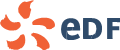 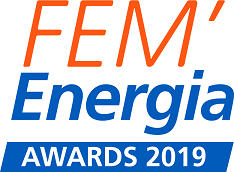 Participate and win
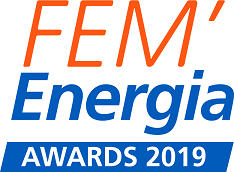 “We are for a long time engaged in the promotion of diversity”… “We wish to reaffirm the principle of the access to all – men and women – to the whole of our business”. 

Philippe Sasseigne, Director of the Division of the Nuclear Production (June 2016 Fem' Energia 2016 Award Ceremony).
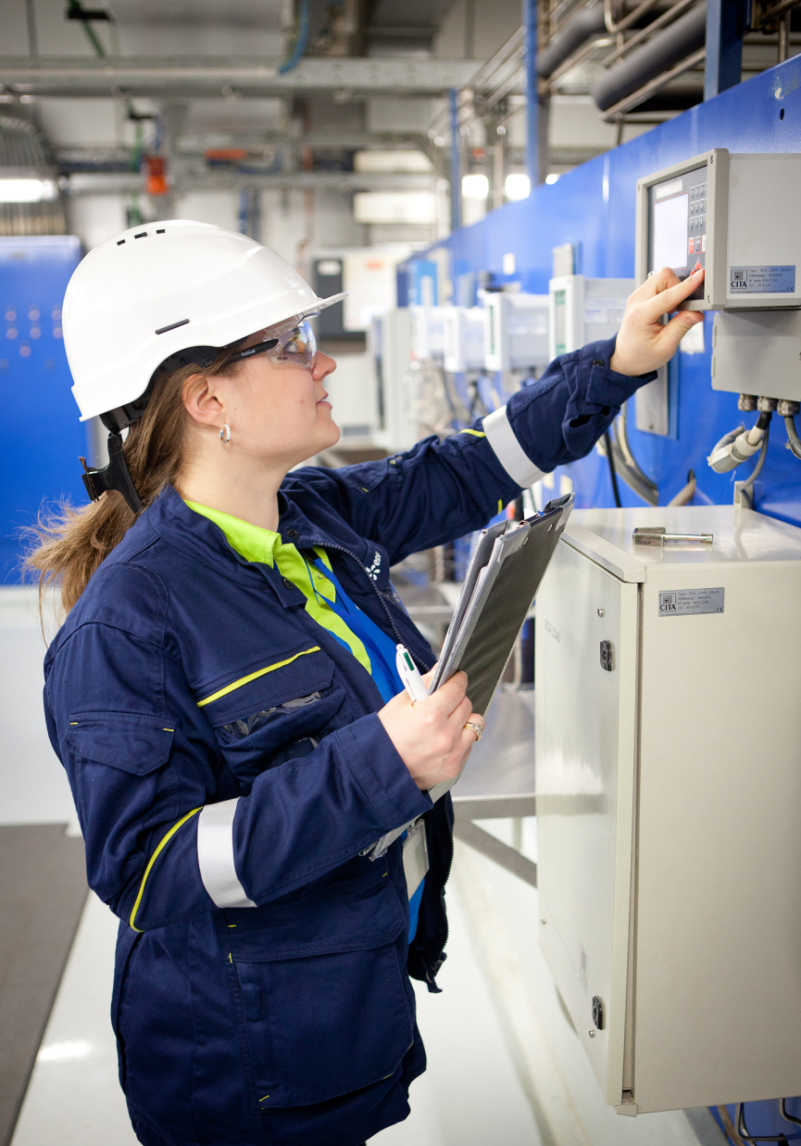 Submit your application on
www.edf.fr/FEMEnergia
Women in the nuclear  industry
WiN (Women in Nuclear) is a network  of women  working in nuclear field (energy, aerospace, medicine, biology, art…). WiN France and WiN Europe belong to the WiN Global represented in more than 100 countries
Contacts
Stéphanie JUHEL
Division Production Nucléaire
Délégation Ressources Humaines Management
1 place Pleyel
Bureau B – 06 - 080
93282 Saint-Denis Cedex
Email : femergia@edf.fr
 Tél. : +33 (0) 1 43 69 27 73

Valérie PONTIER
Courriel : contact.win@sfen.org
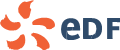 The main goals of WiN France and WiN Europe are :
• to promote the scientific and technical careers and to facilitate the access to the first job for the young people, 
• to contribute to the development of the diversity and gender balance in the jobs in the nuclear industry by preparing the talents of tomorrow. 
• to communicate on the assets of nuclear energy. 
• to exchange experience and to share good practices. 
• to offer its competences and its collective expertise to the actors of the sector, in particular, in the fields of the education and the transmission of knowledge.
Energy  is our future, save it!
EDF DPN – DRHM - Photo © Médiathèque EDF – Querel David, Didier Marc, Morin Alexis et Balloffet Gabrielle
Build your professional future with us!
EDF
Direction du Parc Nucléaire et Thermique - DRHM
Cap Ampère - 1, place Pleyel  - 93282  Saint- Denis Cedex
EDF SA, Share Capital of  1 505 133 838€ – 552 081 317 R.C.S Paris
Head Office:  22-30  avenue de  Wagram – 75382  Paris Cedex  08 - France
www.edf.com
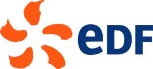 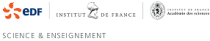 www.win-france.fr
www.win-europe.org
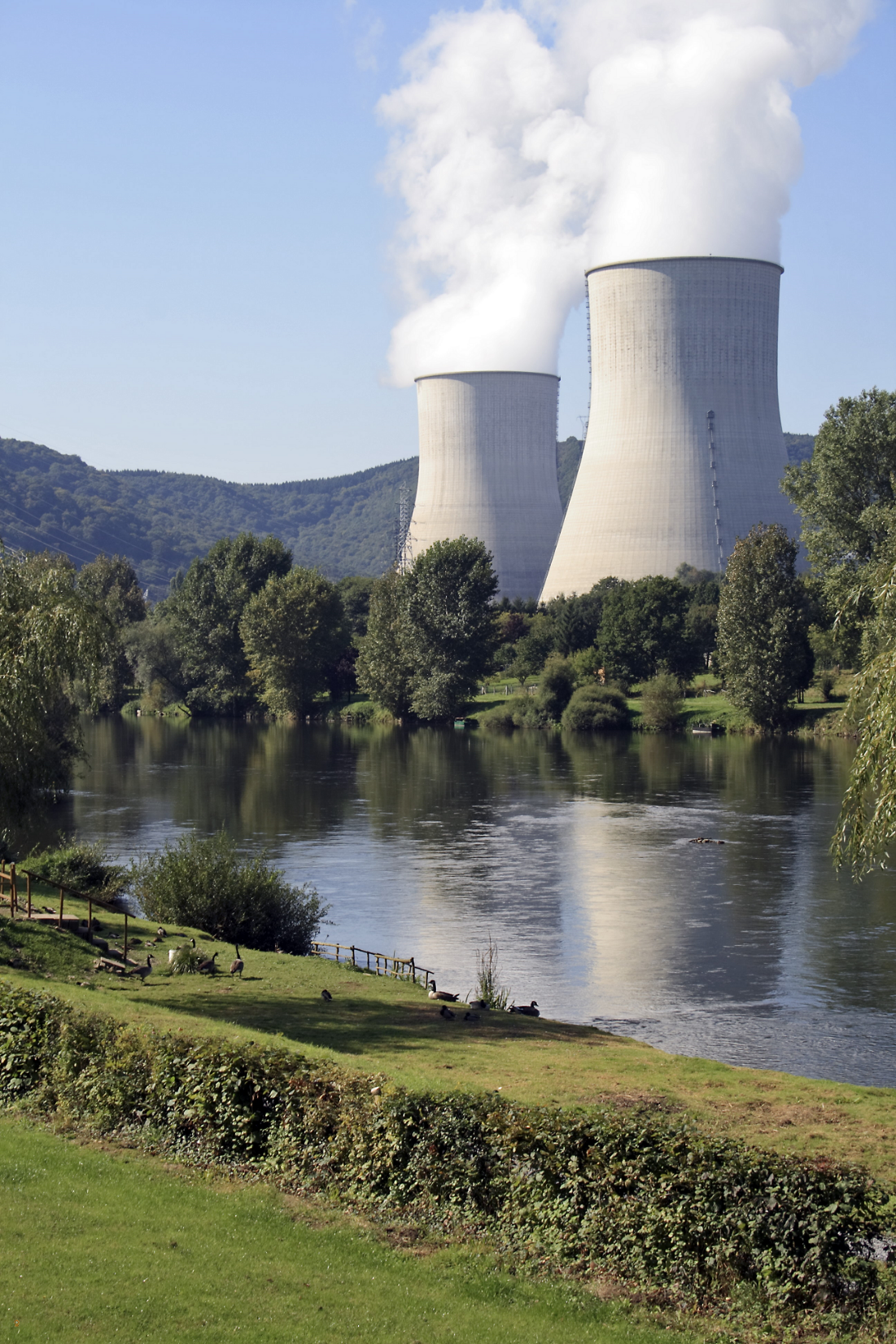 Nuclear power, a source of energy 
for the future
Global energy demand is ever increasing, fossil fuel resources (oil, gas and even coal on the longer term) are limited and we need to counteract planet warming,
Nuclear power,  generating no greenhouse gases, 
provides a sustainable  solution to these  issues.

Build your career in a modern technology
 Diversified technical jobs, both demanding and exiting,
Various different career paths tailored to your potential.

EDF, a leader of nuclear industry
Operates the world’s first nuclear power generation park,
More than 78% of the electricity produced each year by EDF in France   is of nuclear origin,
Major player in the nuclear revival, through the
construction  of the EPR in Flamanville (Manche),
Technical know-how  and expertise acknowledged
worldwide,
International  career prospects:  EDF plans to invest in the construction  and operation of nuclear power plants abroad, particularly in the United Kingdom and China.
Through the Fem’Energia award EDF, WiN France and WiN Europe aim  to provide  encouragement and guidance to young  women involved in the nuclear industry.
2 CATÉGORIES Women in activities : 
 • professional women working (*) in the nuclear sector in Europe, Switzerland or United Kingdom
  • collective application
Registration between February 25th and May 12,2019

Award ceremony October 2019
TO WIN
Women in activity
• 1er prize : 2000 euros
• 2nd prize : 750  euros
• 3rd  prize : 300 euros  
Collective application :  in the form of a gift voucher
• 1er prize : 2000 euros
• 2nd prize : 750  euros
• 3rd  prize : 300 euros
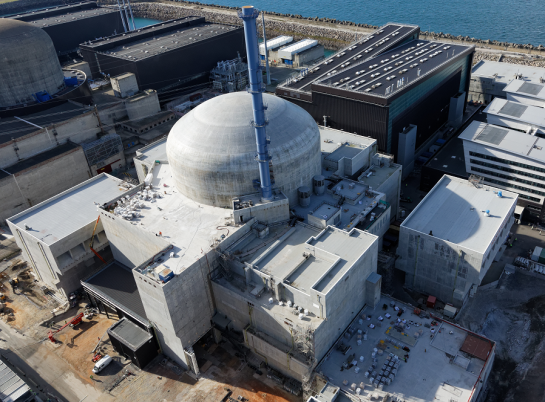 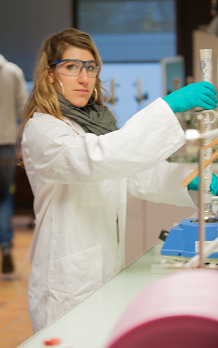 Application form and rules:
www.edf.fr/FEMEnergia 
www.win-france.org www.win-europe.org
(*) minimum 3 years